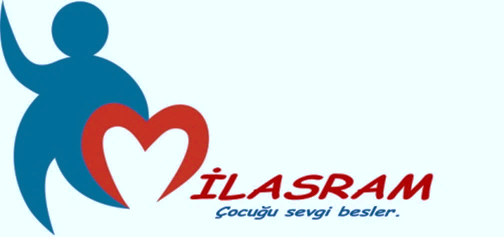 Tehlike nedir?
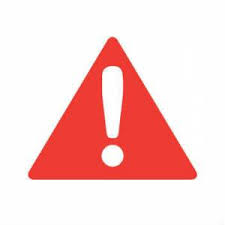 Güven nedir?
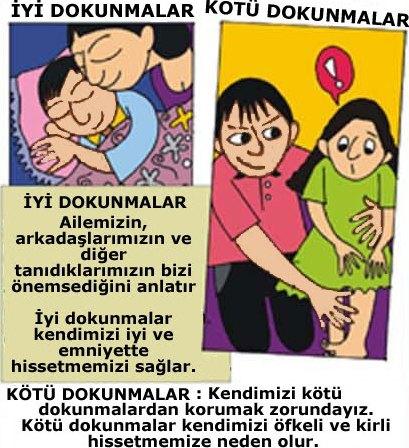 Kişisel Yerleriniz
Vücudumuzu Güvende Tutmanın 3 Kuralı
Hayır de!
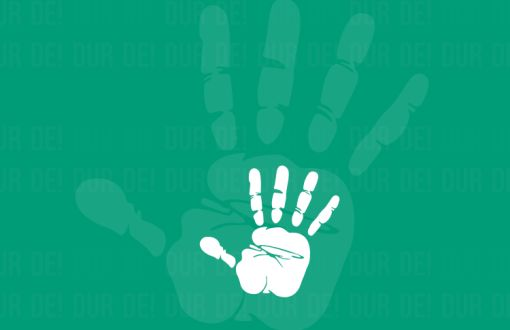 Uzaklaş!
Susma, söylemeye devam et!
İyi sır --- Kötü sır
Sen benim bodyguardımsın !
Sloganımız neydi?
HAYIR DE!
UZAKLAŞ! 
SUSMA, SÖYLEMEYE DEVAM ET!